Λίπη-Έλαια
Λίπη & Έλαια: προϊόντα ζωικής ή φυτικής προέλευσης που εμπεριέχουν κυρίως τριγλυκερίδια, αλλά και ελεύθερα λιπαρά οξέα, φωσφολιπίδια, στερόλες, υδρογονάνθρακες κ.α. (σε μικρότερα ποσοστά)
Τριγλυκερίδια: εστέρες λιπαρών οξέων με γλυκερόλη
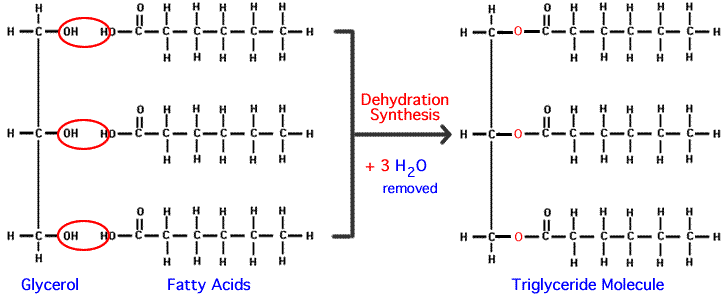 Φωσφολιπίδια:






Επιφανειοδραστικές ουσίες, σχηματίζουν διπλοστιβάδες και μικύλλια
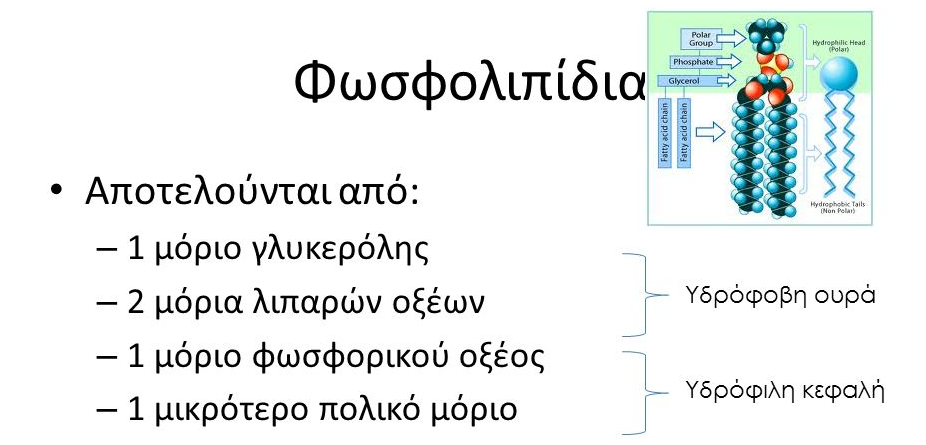 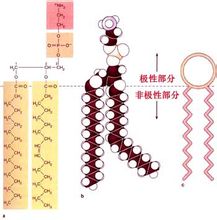 Χημική σύσταση λιπαρών ουσιών
Τα ζωικά λίπη περιέχουν σε σημαντικό ποσοστό κορεσμένα λιπαρά οξέα, είναι στερεά σε συνήθη θερμοκρασία, ενώ τα λάδια περιέχουν σε μεγαλύτερο ποσοστό ακόρεστα λιπαρά οξέα και είναι υγρά σε συνήθη θερμοκρασία
Η οξείδωση των λαδιών οφείλεται στην παρουσία ακόρεστων λιπαρών οξέων στα τριγλικερίδια
Τα ξηραινόμενα έλαια περιέχουν σε μεγαλύτερη αναλογία άκόρεστα οξέα με 2 ή 3 διπλούς δεσμούς
Ξηραινόμενα έλαια
Λάδι που ξεραίνεται       μετατρέπεται σε στερεό, ελαστικό και αδιάλυτο σε οργανικούς διαλύτες
Λάδια με υψηλή περιεκτικότητα σε ακόρεστη λιπαρά οξέα (υψηλό αριθμό ιωδίου, δείκτης ακορεστότητας, ποσό ιωδίου σε g που προστίθεται για να αντιδράσουν όλοι οι ακόρεστοι δεσμοί).
Λινέναιο, πιο συνηθισμένο ξηραινόμενο έλαιο
Παράγεται από τους σπόρους του φυτού Λίνος

 Όταν απλωθεί, στεγνώνει σε λίγες μέρες, με επίδραση του οξυγόνου.

Σε θερμοκρασία περιβάλλοντος το μη κατεργασμένο λινέλαιο έχει κιτρινοκαφετιά χροιά και χαρακτηριστική οσμή
Ψημένο λινέλαιο: θερμαινόμενο στους 150-160 oC. Στεγνώνει πιο εύκολα, καλύτερη ρευστότητα. Κιτρινίζει πιο εύκολα.

Stand oil:  θέρμανση σε υψηλή θέρμανση 230-310 oC, σε ατμόσφαιρα αδρανούς αερίου, πολυμερίζεται διαφορετικά από την οξείδωση. Το ιξώδες και η οξύτητα αυξάνονται γραμμικά με τη διάρκεια της θέρμανσης. Κιτρινίζει λιγότερο από το λινέλαιο, στεγνώνει με λιγότερο οξυγόνο, έχει μικρότερο αριθμό ιωδίου
Παπαρουνέλαιο: παράγεται από σπόρους παπαρούνας, στεγνώνει πιο αργά, χρησιμοποιείται ως φορέας ανοικτών χρωμάτων γιατί κιτρινίζει λιγότερο

Καρυδέλαιο: ανοιχτόχρωμο λάδι, κατάλληλο για διασπορά λεπτόκοκκων χρωστικών, μεγάλη ρευστότητα (λεπτό ζωγράφισμα) ακριβό λάδι που αλλοιώνεται εύκολα.

Σογιέλαιο: ημιξηραινόμενο λάδι, στεγνώνει αργά, μεγάλη ρευστότητα κιτρινίζει λιγότερο από το λινέλαιο
Φυσικές ιδιότητες
Πυκνότητα
                            p=m/v
Μάζα λαδιού ανά μονάδα όγκου (g/ml)

Ειδικό βάρος
Λόγος των βαρών ίσων όγκων λαδιού και νερού
Διαλυτότητα
Υψηλή σε οργανικούς διαλύτες (υδρογονάνθρακες, εστέρες, αιθέρες, χλωριωμένους υδρογονάνθρακες, κετόνες, αλκοόλες, κ.ά.)
Χαμηλή σε νερό.
Η διαλυτότητα στους οργανικούς διαλύτες αυξάνεται με τον αριθμό των διπλών δεσμών και μειώνεται με την αύξηση του αριθμού των ανθράκων.
Σημείο τήξεως
Παρουσιάζουν περιοχή τήξεως (ανάλογα με την ουσία)
Δείκτη διάθλασης n=c/v
(εκτροπή προσπίπτουσας ακτινοβολίας από την αρχική διεύθυνση)
Τιμή: εύρος ανάλογα με την σύσταση του λαδιού
Αύξηση τιμής: Αύξηση ακορεστότητας και ΜΒ (πολυμερισμός)      έλεγχος ποιότητας λαδιού
Αδιαφάνεια χρωματικού υποστρώματος:
Όσο μεγαλύτερη η διαφορά δείκτη διάθλασης οργανικού μέσου και λαδιού       μεγαλύτερη ανάκλαση        μεγαλύτερη αδιαφάνεια.

Μεταβολή δείκτη διάθλασης ελαίου με την πάροδο του χρόνου, μεταβολή στην διαφάνεια του υποστρώματος.
Ιξώδες: αντίσταση υγρού κατά την ροή

                σημαντικό στην ζωγραφική:
    1. ευκολία απλώματος χρώματος στο υπόστρωμα
   2. Πάχος και συνεκτικότητα χρωματικού υποστρώματος
Χημικές ιδιότητες
Οξείδωση: οφείλεται στην παρουσία ακόρεστων λιπαρών οξέων στα τριγλυκερίδια
Παράγοντες:
Υπεριώδης ακτινοβολία
Υψηλή θερμοκρασία
Στοιχεία μετάπτωσης, μέταλλα όπως ο Cu, Co, Mn, Pb κ.ά.
Ταυτόχρονα αντιδράσεις πολυμερισμού και σχάσης. Το Ο2 διαχέεται στο πλέγμα τριγλυκεριδίων και συνεχίζει να αντιδρά.

Μείωση ελαστικότητας στρωμάτων λαδιού
Ρωγματώσεις
Κονιοποίηση χρώματος
Υδρόλυση τριγλυκεριδίων




(όξινη κατάλυση, βασική κατάλυση (σαπωνοποίηση), ή και χωρίς καταλύτες σε υψηλές θερμοκρασίες και πίεση)
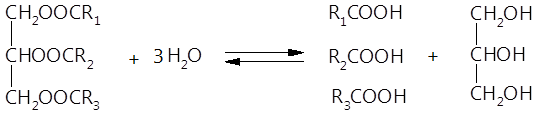 Η παρουσία οξέων από οξείδωση, μειώνει τη υδροφοβικότητα των επιστρωμάτων

Συγκράτηση νερού μέσα στο υπόστρωμα με δεσμούς Η.         Ενίσχυση υδρόλυσης

            ελεύθερα λιπαρά οξέα

                            θόλωμα
Τα Μέταλλα των χρωστικών σταθεροποιούν τα ελεύθερα οξέα, σχηματίζοντας άλατα.
                        RCOO-…M+


Σταθερότερα χρωματικά στρώματα στους οργανικούς διαλύτες
Οξύτητα ελαίου
Υπολογισμός: ποσότητα βάσεως που χρειάζεται για την εξουδετέρωση των ελεύθερων οξέων


Κάθε χρωστική έχει συγκεκριμένο pH που παρουσιάζει μέγιστη σταθερότητα
Κιτρίνισμα και φθορισμός λαδιών ζωγραφικής
Σχηματισμό ακόρεστων ενώσεων που απορροφούν στα 350-400 nm. 

           “αντιστρέψιμο φαινόμενο”
Θερμική οξείδωση     αύξηση κιτρινίσματος
Φωτοοξείδωση      αποχρωματισμό              
                                  οξειδωμένων υποστρωμάτων
Φθορισμός     κάτω από UV ακτινοβολία
(φθορισμομετρία)

Η ένταση φθορισμού αυξάνει όσο αυξάνει ο βαθμός πολυμερισμού των λαδιών στο σκοτάδι
Αντοχή ζωγραφικών επιστρωμάτων στους οργανικούς διαλύτες
Γενικά: «Τα ζωγραφικά στρώματα ελαιογραφιών είναι αδιάλυτα στο νερό και στους οργανικούς διαλύτες»
(οι οργανικοί διαλύτες χρησιμοποιούνται ευρέως στους ζωγραφικούς πίνακες, π.χ. αφαίρεση βερνικιού)
Όμως: παρατεταμένη χρήση οργανικών διαλυτών    διαποτίζουν τα χρωματικά στρώματα και παρασύρουν προϊόντα αποσύνθεσης ελαίων
Οι ποσότητες εκχυλίσιμων συστατικών εξαρτάται από:
Πολικότητα διαλύτη
Είδος χρωστικής
Ηλικία έργου
Χρόνο εμποτισμού

Γενικά: Οι πολικοί διαλύτες αφαιρούν περισσότερο υλικό από τους μη πολικούς
    Προσοχή!!!